3D Hg Jet Simulations
Yan Zhan
June 20, 2014
1
Outline
Results of 3D Hg Jet for pipe with 90°/90° bend and 30° weld
Comparison between two 3D Hg Jet simulations
2
Results of αHg  at t = 112.1 ms
z = 1 cm
z = 5 cm
z = 0 cm
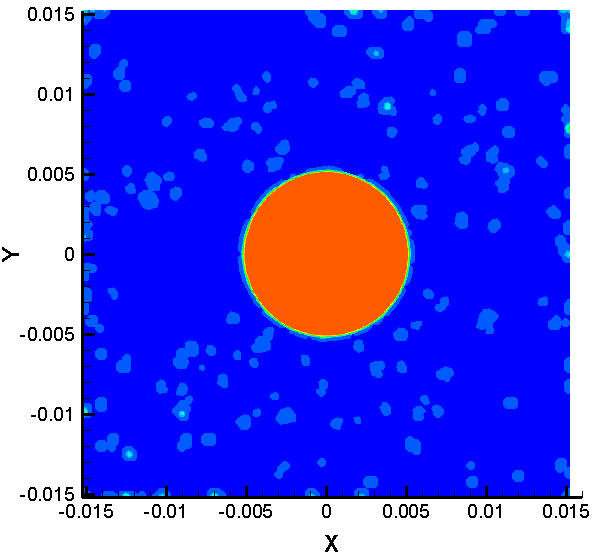 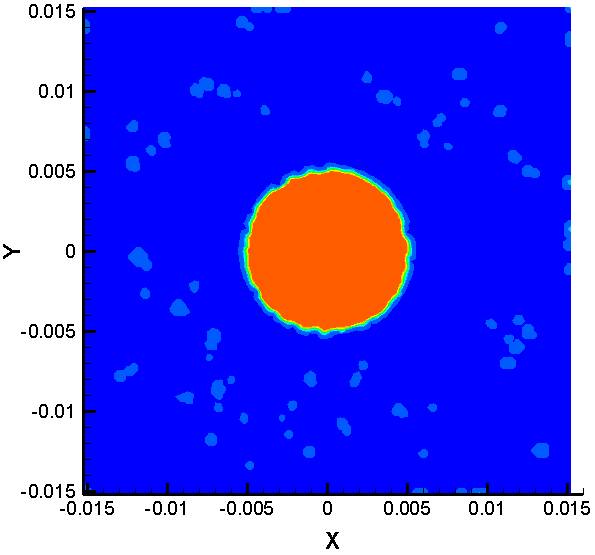 z = 10 cm
z = 15 cm
z = 20 cm
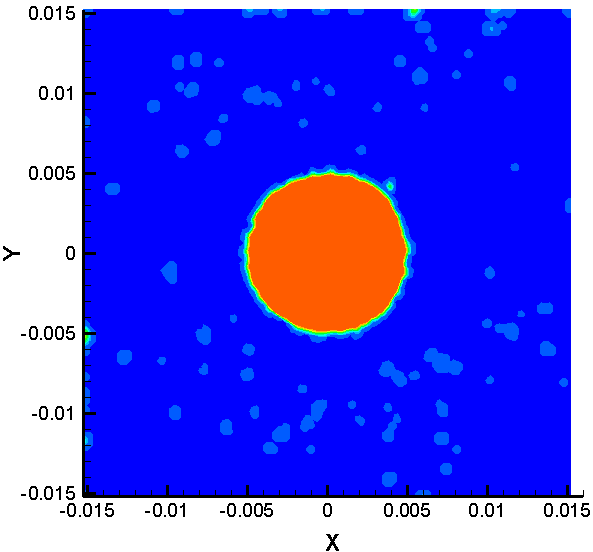 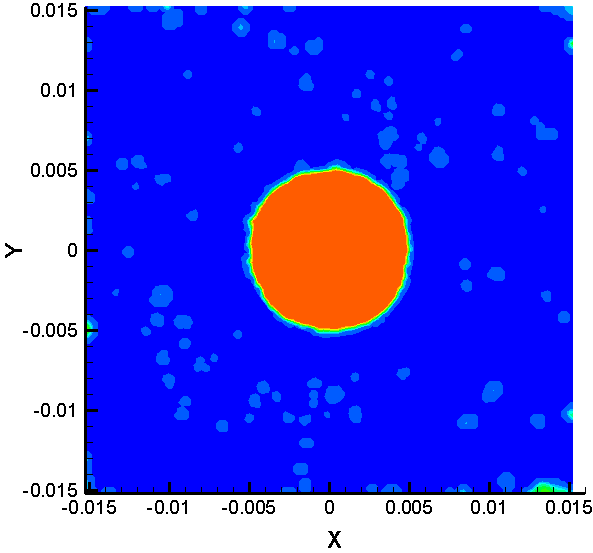 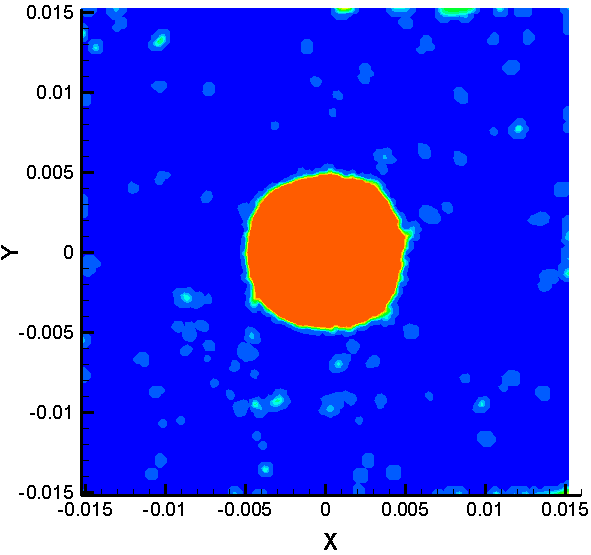 z = 30 cm
z = 45 cm
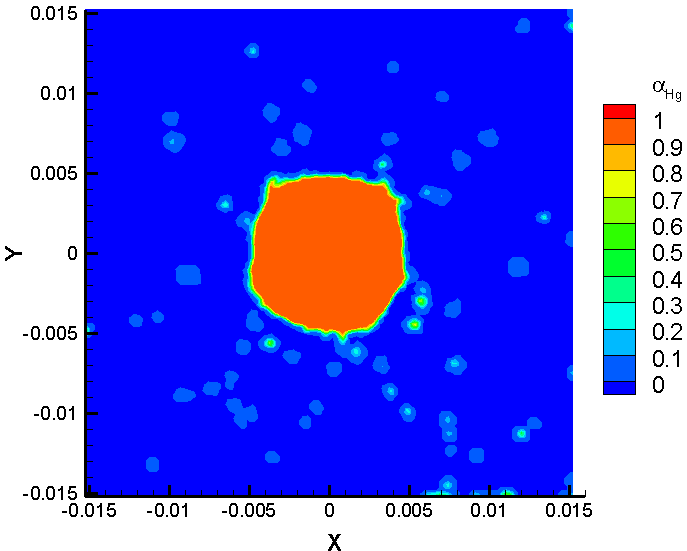 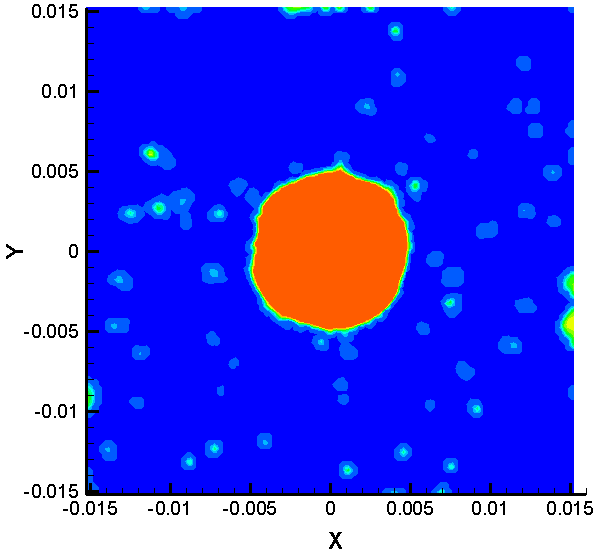 3
Results of uz  at t = 112.1 ms
z = 1 cm
z = 5 cm
z = 0 cm
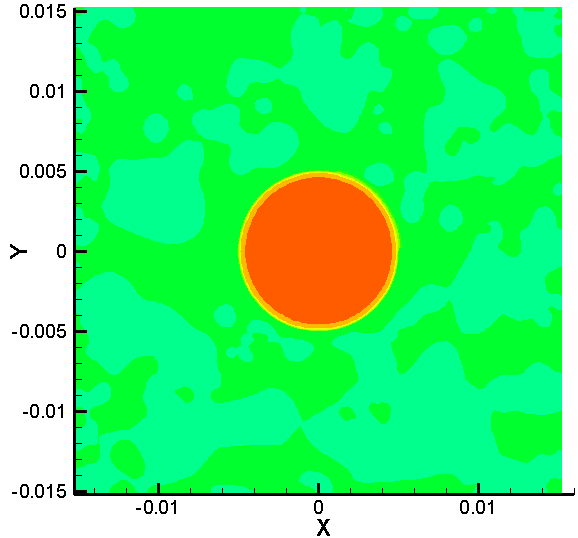 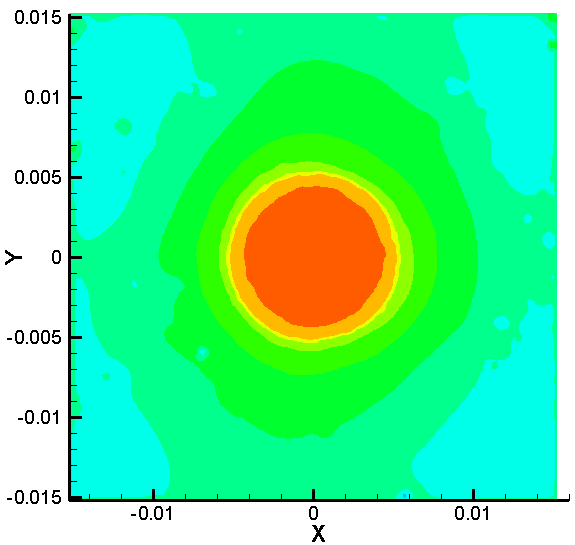 z = 10 cm
z = 15 cm
z = 20 cm
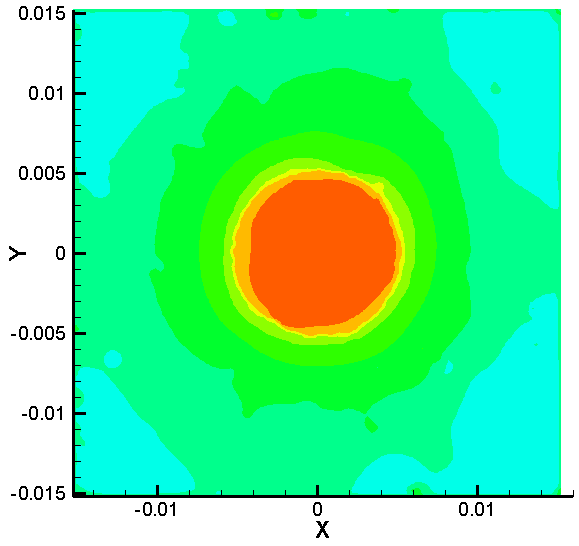 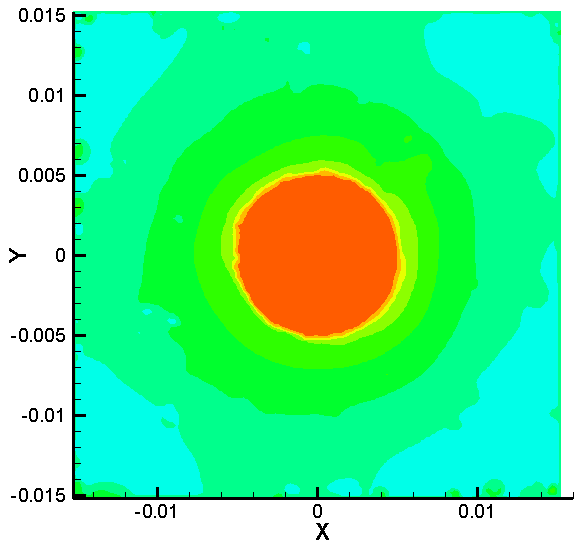 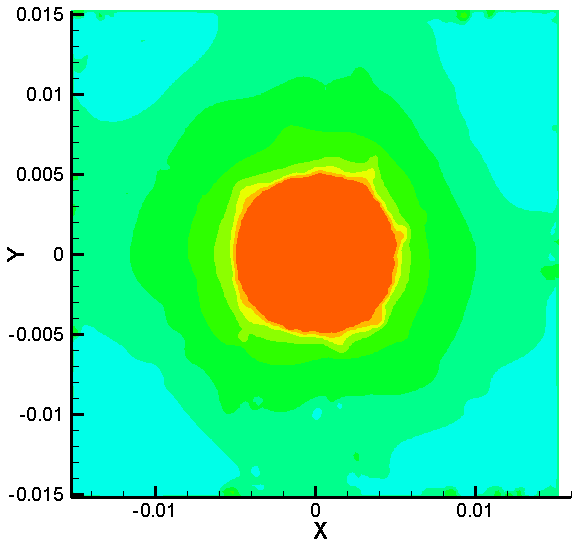 z = 30 cm
z = 45 cm
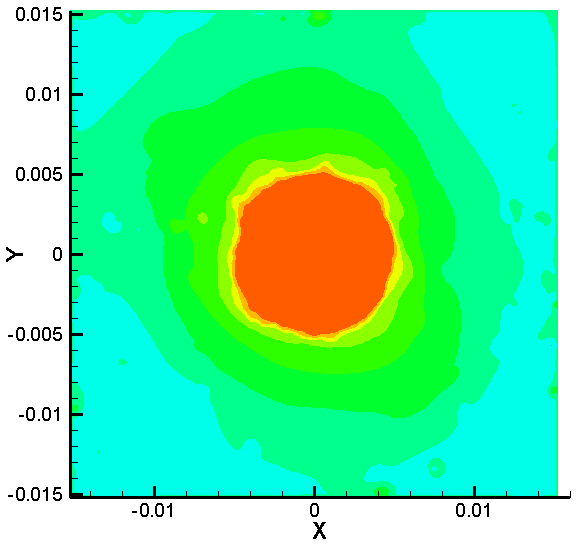 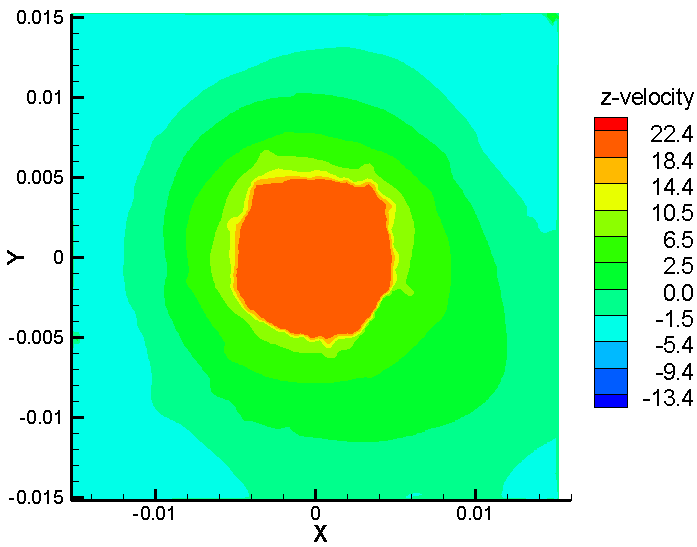 4
Difference Of αHg Between Case1 (at = 98.4 ms ) and Case2 (at = 112.1 ms )
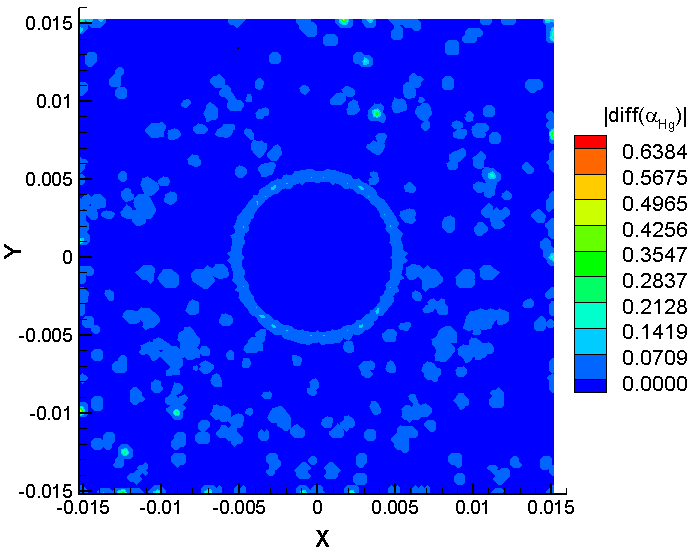 z = 0 cm
z = 1 cm
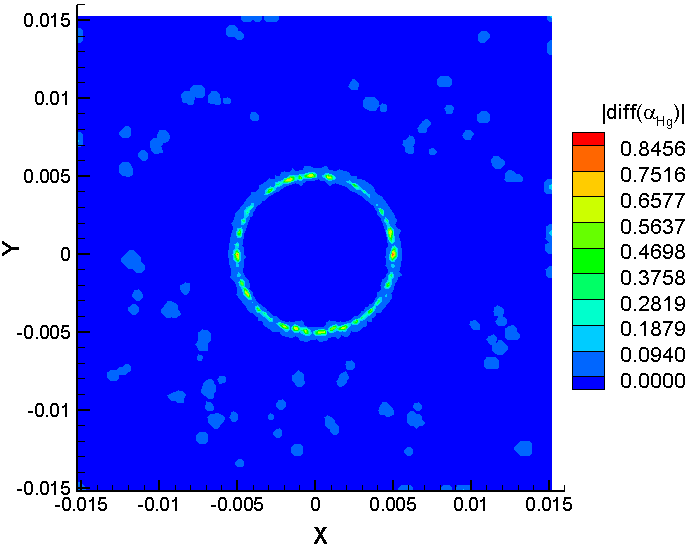 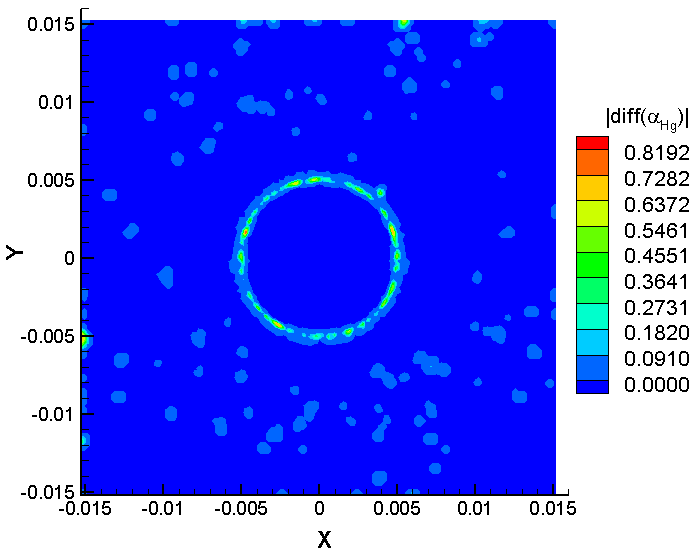 z = 10 cm
z = 5 cm
5
Difference Of αHg Between Case1 (at = 98.4 ms ) and Case2 (at = 112.1 ms )
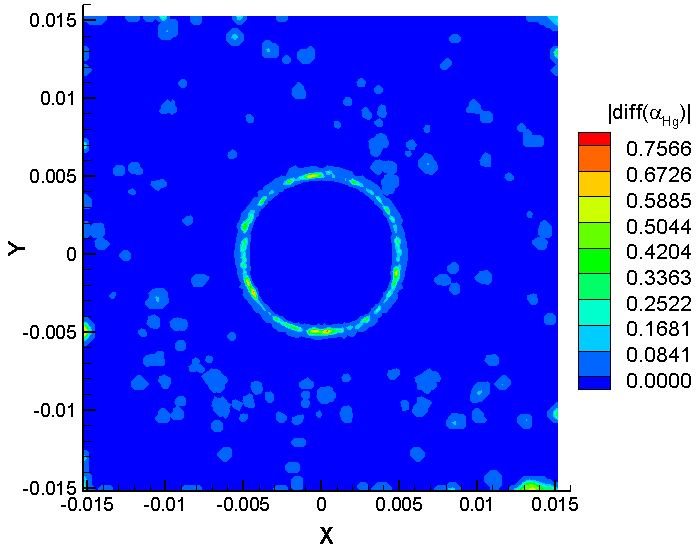 z = 15 cm
z = 20 cm
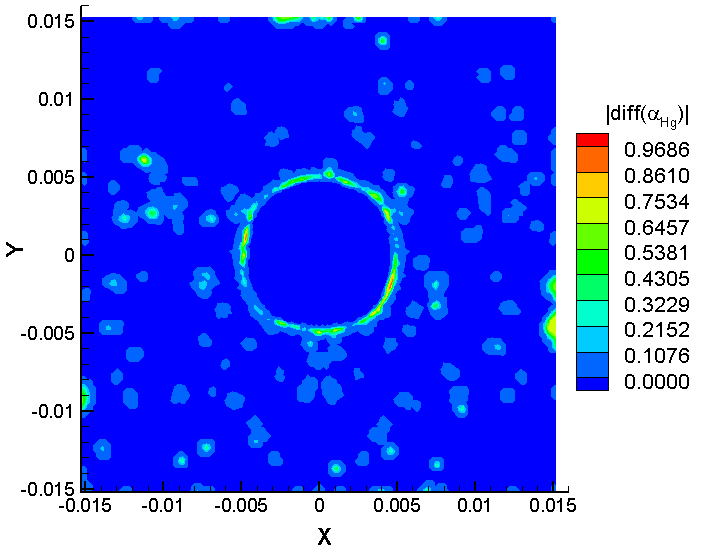 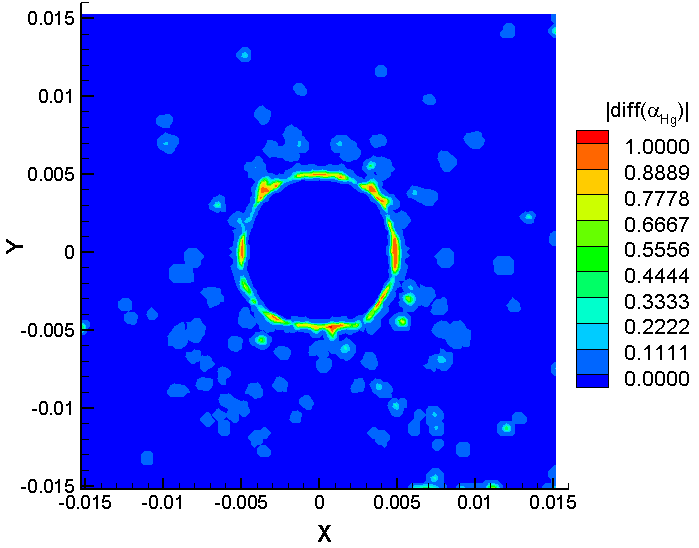 z = 45 cm
z = 30 cm
6